КЛАССНЫЙ ЧАС
ДОБРУ ОТКРОЮТСЯ СЕРДЦА!
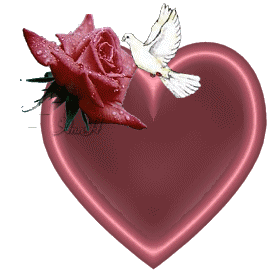 «Что такое доброта?»
Доброта  - это отзывчивость, душевное расположение    к людям, стремление делать добро другим.                                        С. И. Ожегов
ДОБРЫЙ ДЕНЬ!
СПАСИБО!
ЗДРАВСТВУЙТЕ!
ИЗВИНИТЕ, ПОЖАЛУЙСТА!
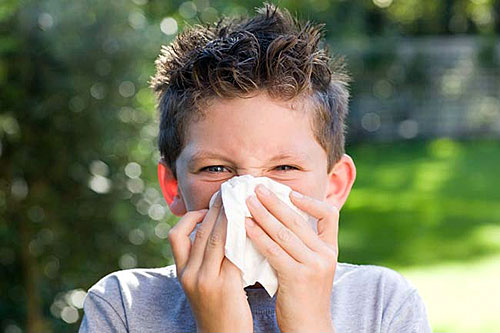 БУДЬ ЗДОРОВ!
ДО СВИДАНИЯ!
Шалва Александрович Амонашвили
известный                                              советский, российский                                педагог и психолог
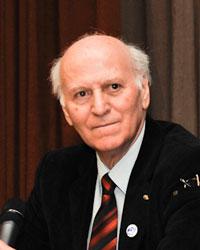 ДОБРУ ОТКРОЮТСЯ СЕРДЦА!
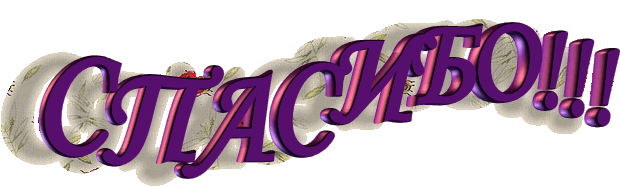